Year 2Statistics
Lesson 5 - Interpret a pictogram where the symbol represents 2 items
Unit: Statistics
Number Fact check
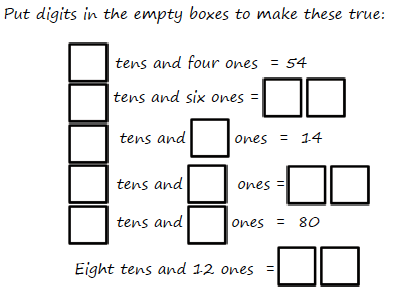 What do we already know?
A table can be used to display pieces of data about different things
The fifth tally mark is always drawn across the other four like this llll. 
A pictogram uses pictures to represent data.
We are learning to:
Interpret a pictogram where the symbol 
represents 2 items.
How many?
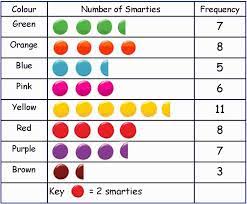 https://www.bbc.co.uk/bitesize/clips/zg4d2hv
Hook
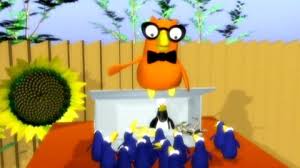 BBC Bitesize: Understanding pictograms
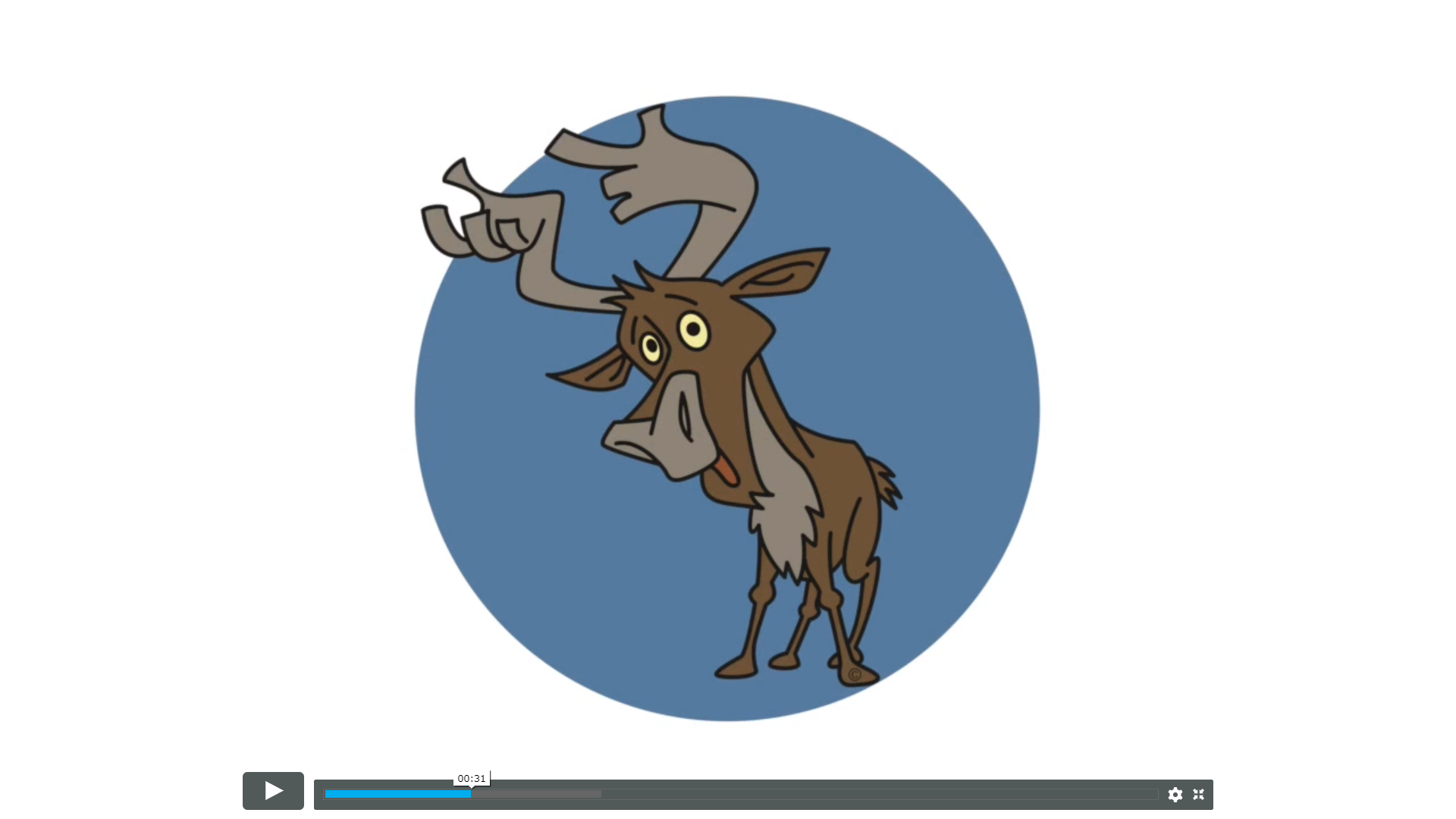 Key Vocabulary:
Teach it
data    table   headings

column     most   least

tally chart    pictogram

symbol       represents
What is a pictogram?
We know that a pictogram is a chart that uses pictures or  symbols to show information. It is quicker and easier to interpret results in a pictogram than a tally chart.
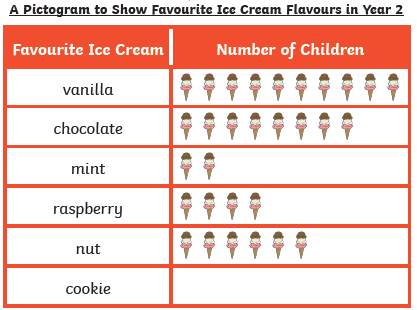 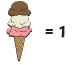 In this pictogram each symbol (ice-cream) represents 1 child.
Stem Sentence: The key tells us how many items each symbol represents.
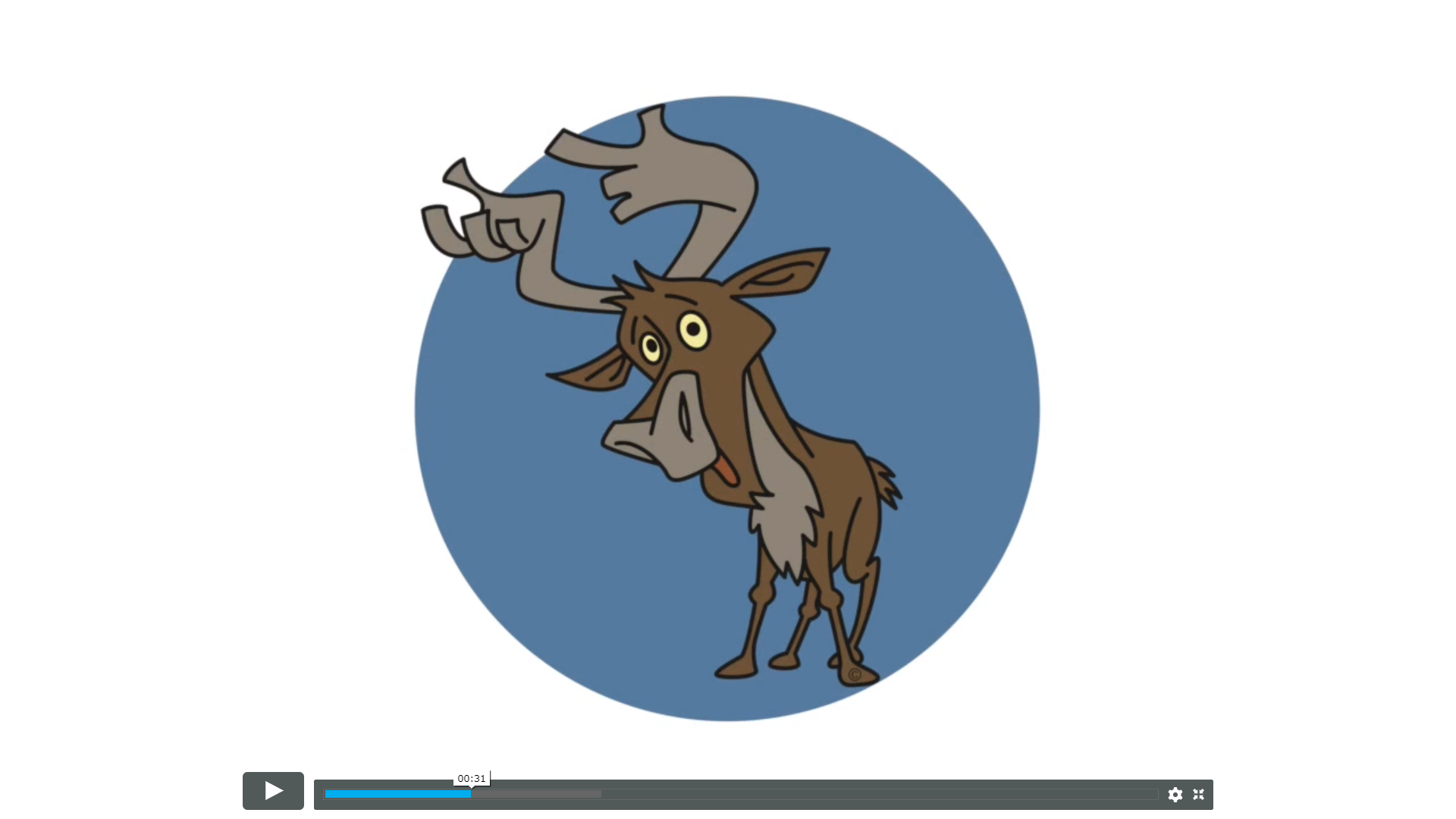 Key Vocabulary:
Teach it
data    table   headings

column     most   least

tally chart    pictogram

symbol       represents
We need to look at the key to see how many items each symbol represents.
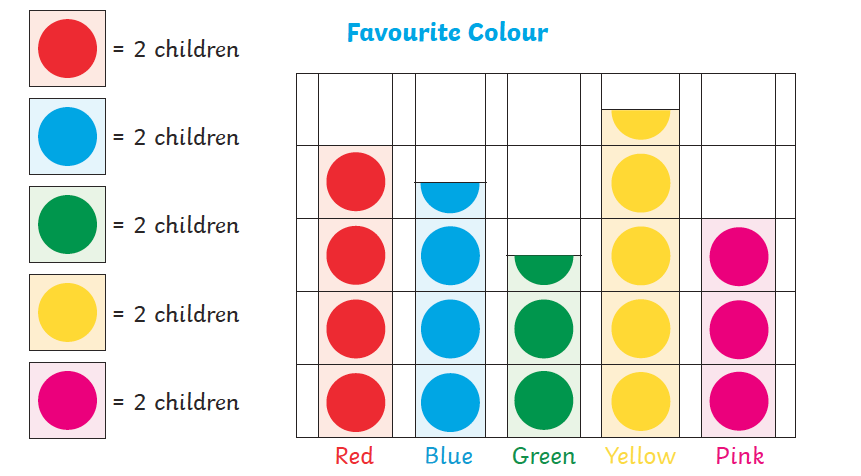 In this pictogram each symbol (coloured dot) represents 2 children.
Stem Sentence: The key tells us how many items each symbol represents.
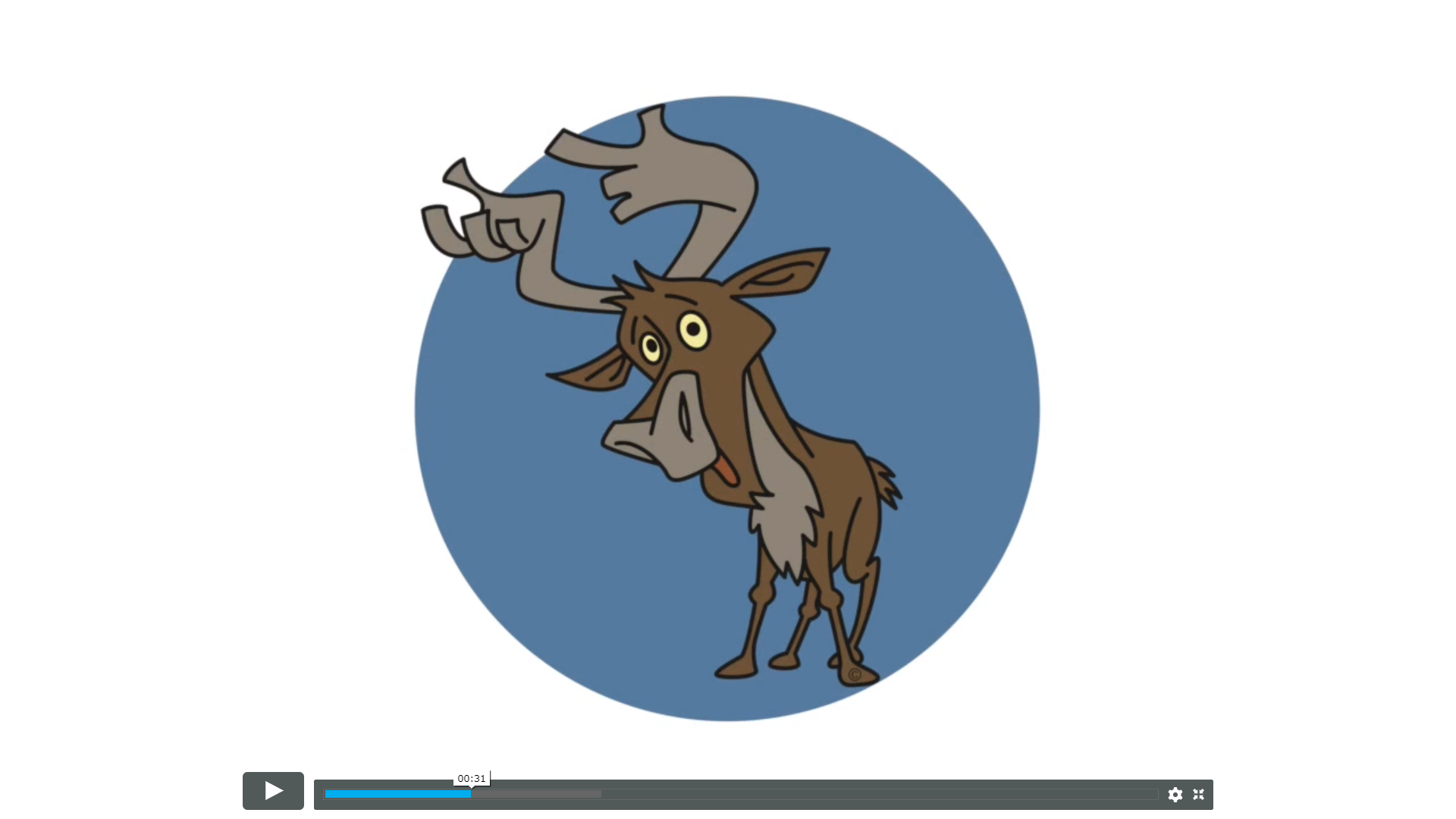 Teach it
We can use or knowledge of the 2 times table to count symbols.
Key
= 2 cats.
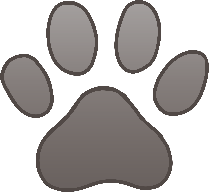 ?
How many cats are there?
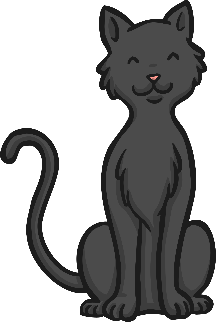 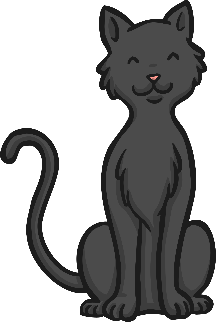 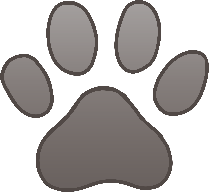 =
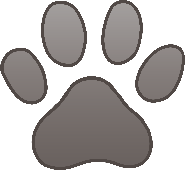 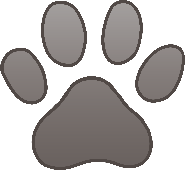 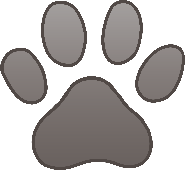 There are 10 cats.
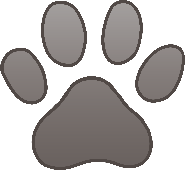 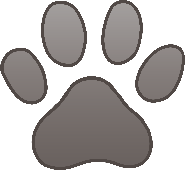 Stem Sentence: The key tells us how many items each symbol represents.
Teach it
Lets check!
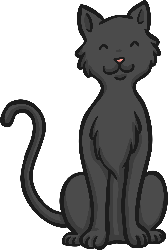 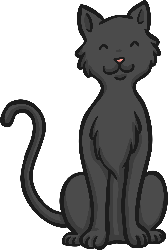 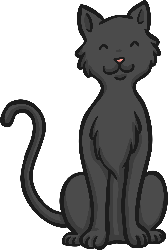 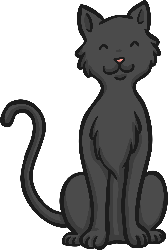 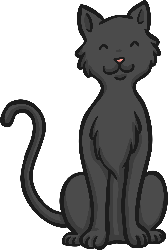 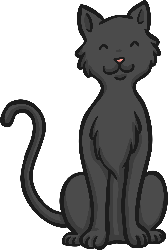 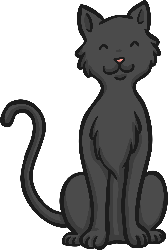 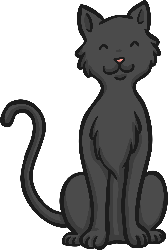 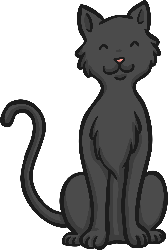 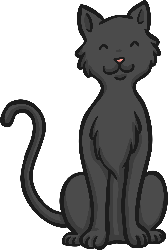 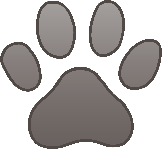 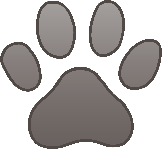 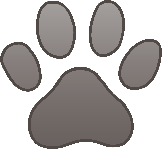 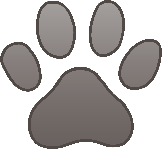 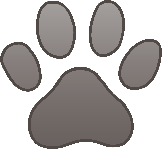 =
=
=
=
=
There are 10 cats.
Stem Sentence: The key tells us how many items each symbol represents.
Teach it
We can use or knowledge of the 2 times table to count symbols.
Key
= 2 trees.
?
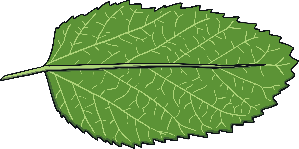 How many trees are there?
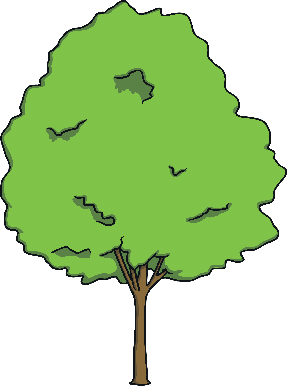 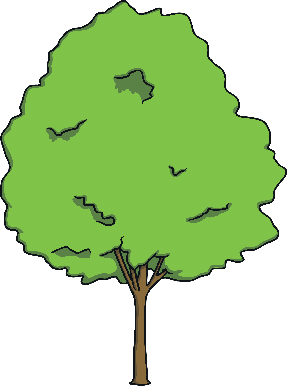 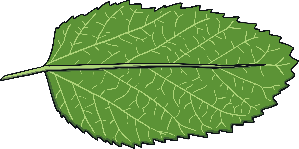 =
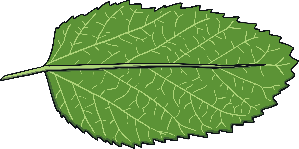 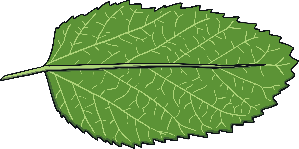 There are 8 trees.
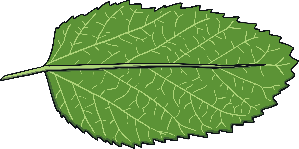 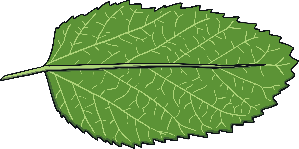 Stem Sentence: The key tells us how many items each symbol represents.
Teach it
Lets check!
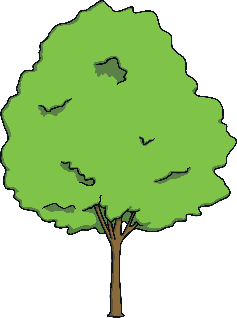 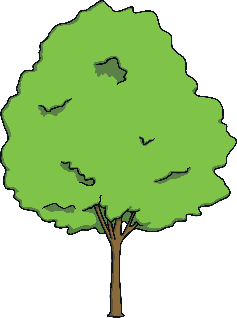 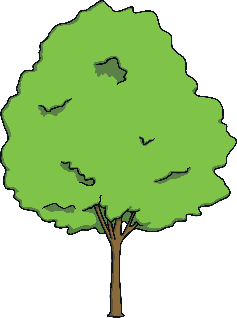 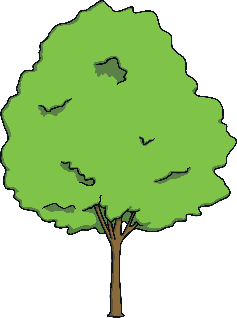 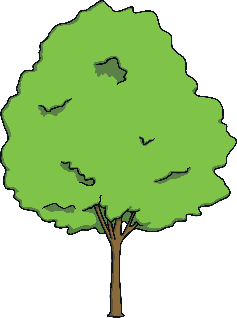 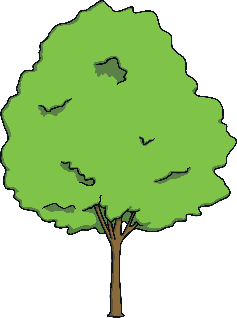 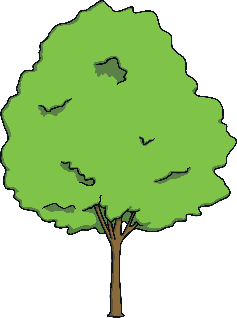 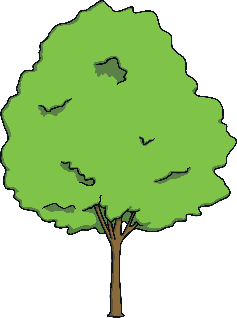 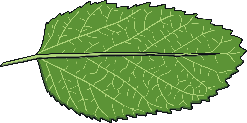 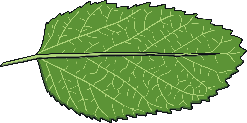 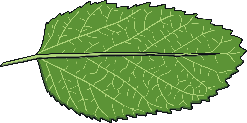 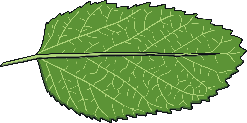 =
=
=
=
There are 8 trees.
Stem Sentence: The key tells us how many items each symbol represents.
Key Vocabulary:
Teach it
data    table   headings

column     most   least

tally chart    pictogram

symbol       represents
We know that in this pictogram each symbol represents 2 children.
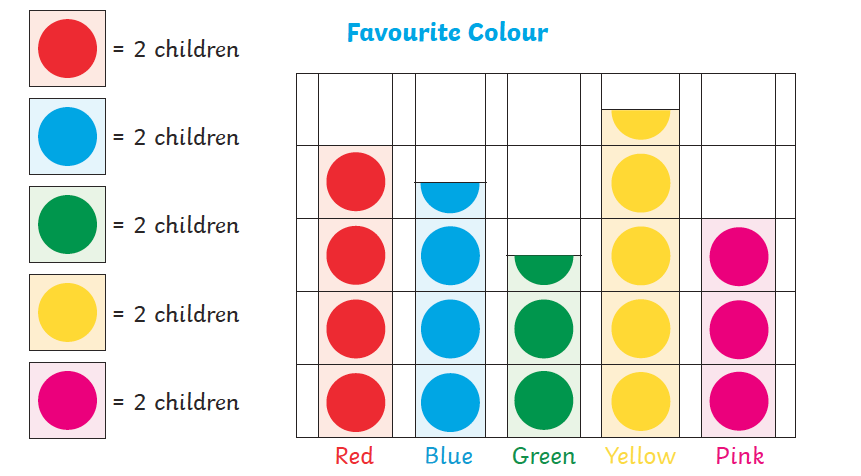 There is ½ a circle. 
½ of 2 is 1. This symbol represents 1 child.
Look  carefully! 
What do you notice?
Stem Sentence: The key tells us how many items each symbol represents.
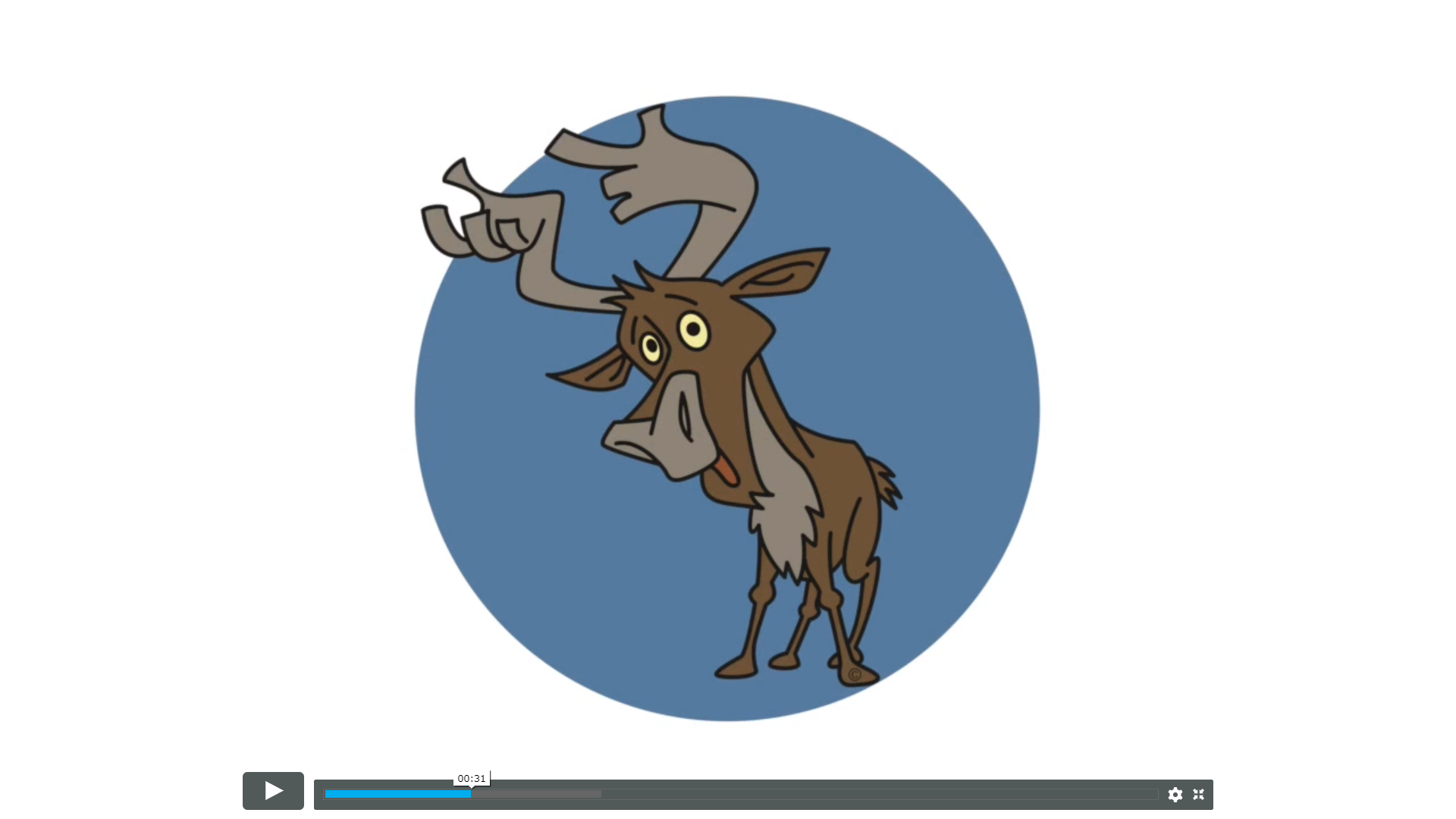 Teach it
We know that ½ a symbol represents ½ of the amount.
Key
= 2 drinks.
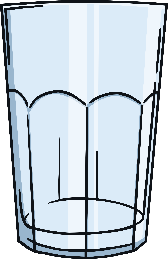 ?
How many drinks are there?
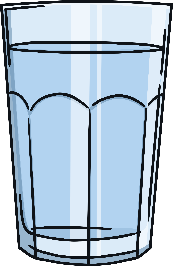 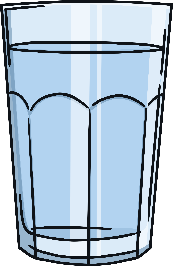 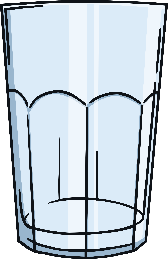 =
Look  carefully!
This is only ½  a glass. 
This represents 1 drink.
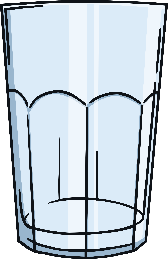 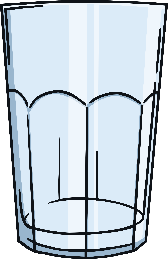 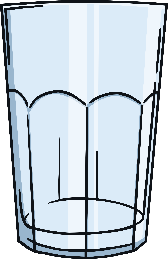 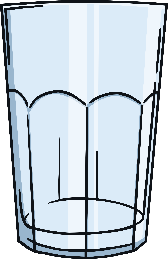 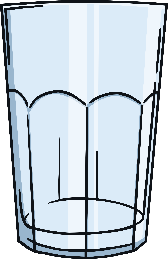 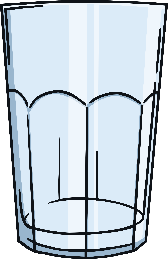 There are 13 drinks.
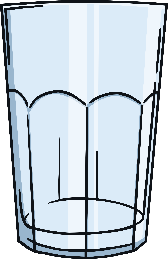 Stem Sentence: The key tells us how many items each symbol represents.
Teach it
Lets check!
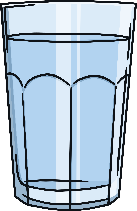 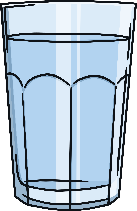 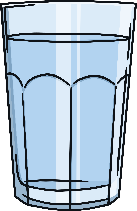 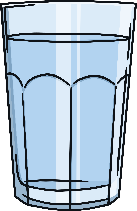 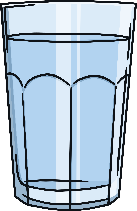 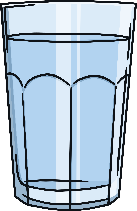 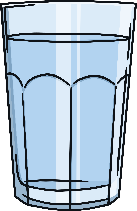 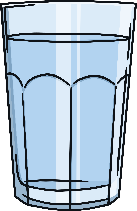 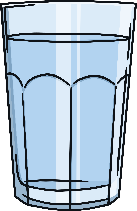 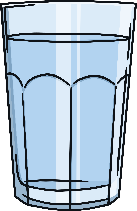 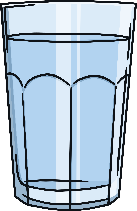 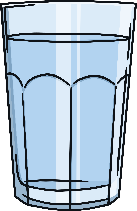 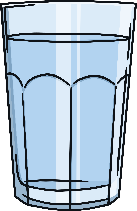 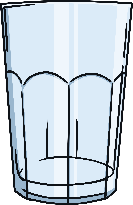 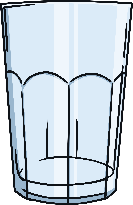 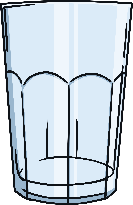 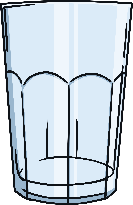 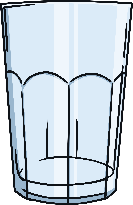 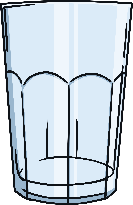 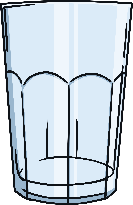 =
=
=
=
=
=
=
There are 13 drinks.
Stem Sentence: The key tells us how many items each symbol represents.
Practise it
Look at this pictogram. Tell me what you can see.
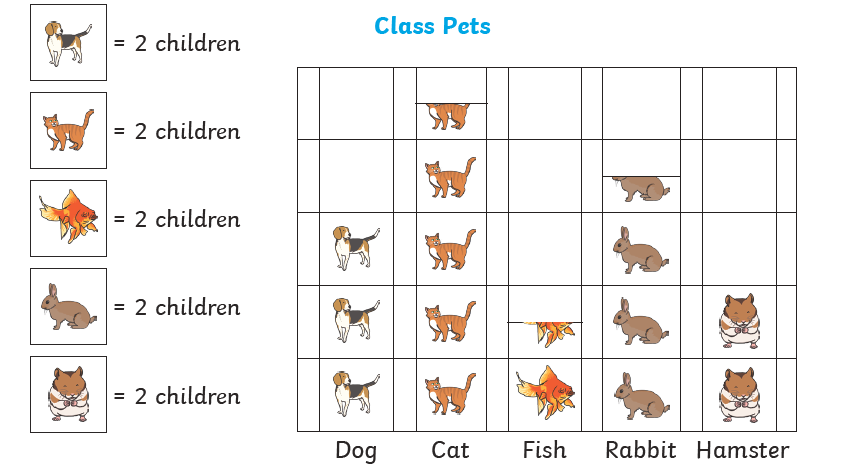 Which is the most common pet?
cat
29
How many pets are there in the class?
3
How many more rabbits than hamsters are there?
3
How many fewer dogs than cats are there?
Do it
and row.
People voted for names beginning with B.
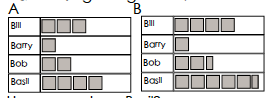 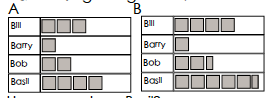 A
B
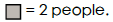 How many people chose Basil?

How many chose Bob?

How many more chose Bill than Barry? 

How many people voted altogether?

Which name was the most popular?
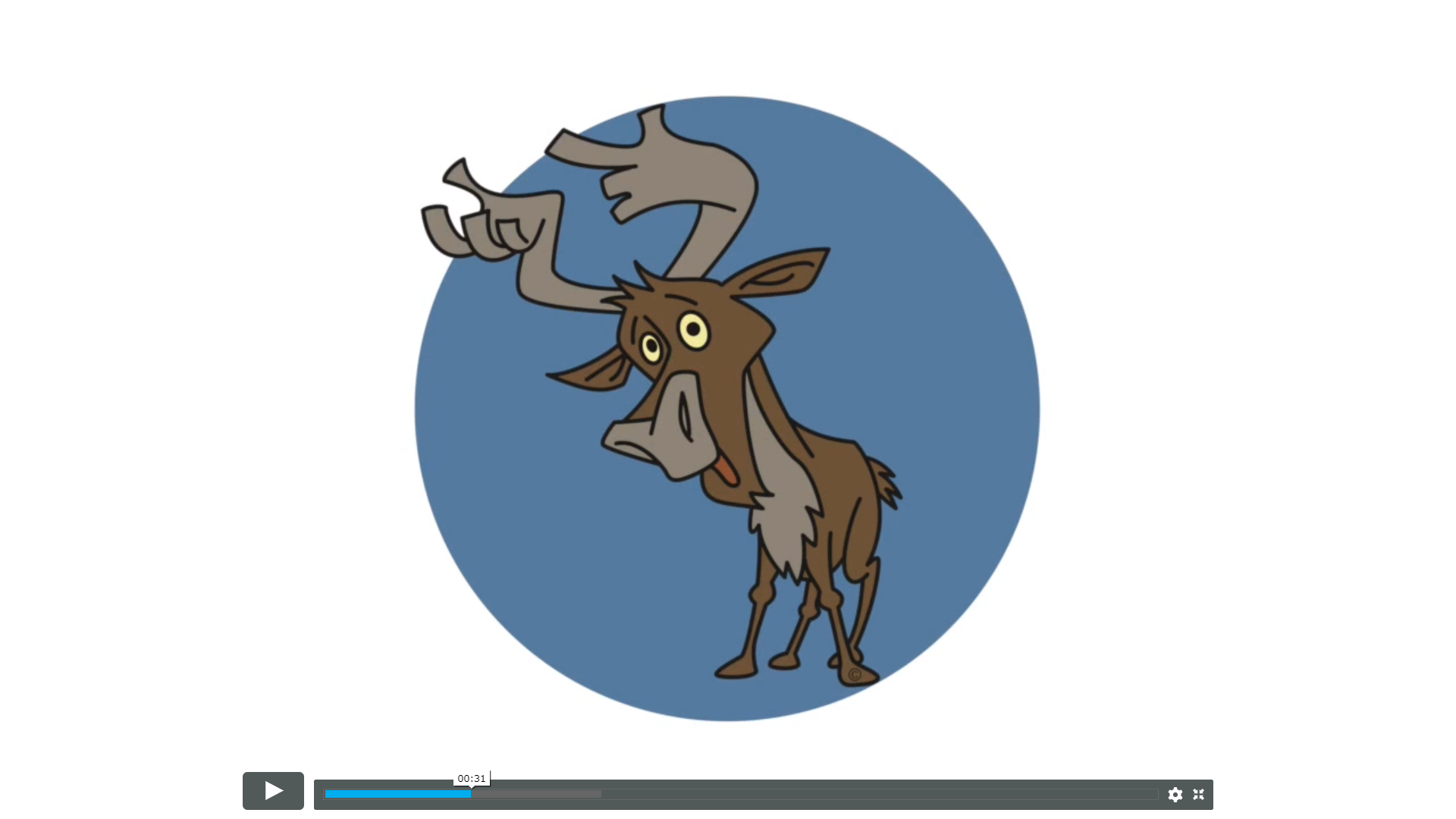 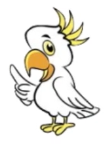 Stem Sentence: The key tells us how many items each symbol represents.
and row.
Twist it
Colin thinks that there are 3 people with fish.

 
                                                                



Explain why he is incorrect?

Colin is incorrect because
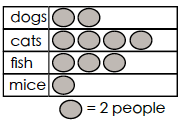 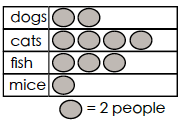 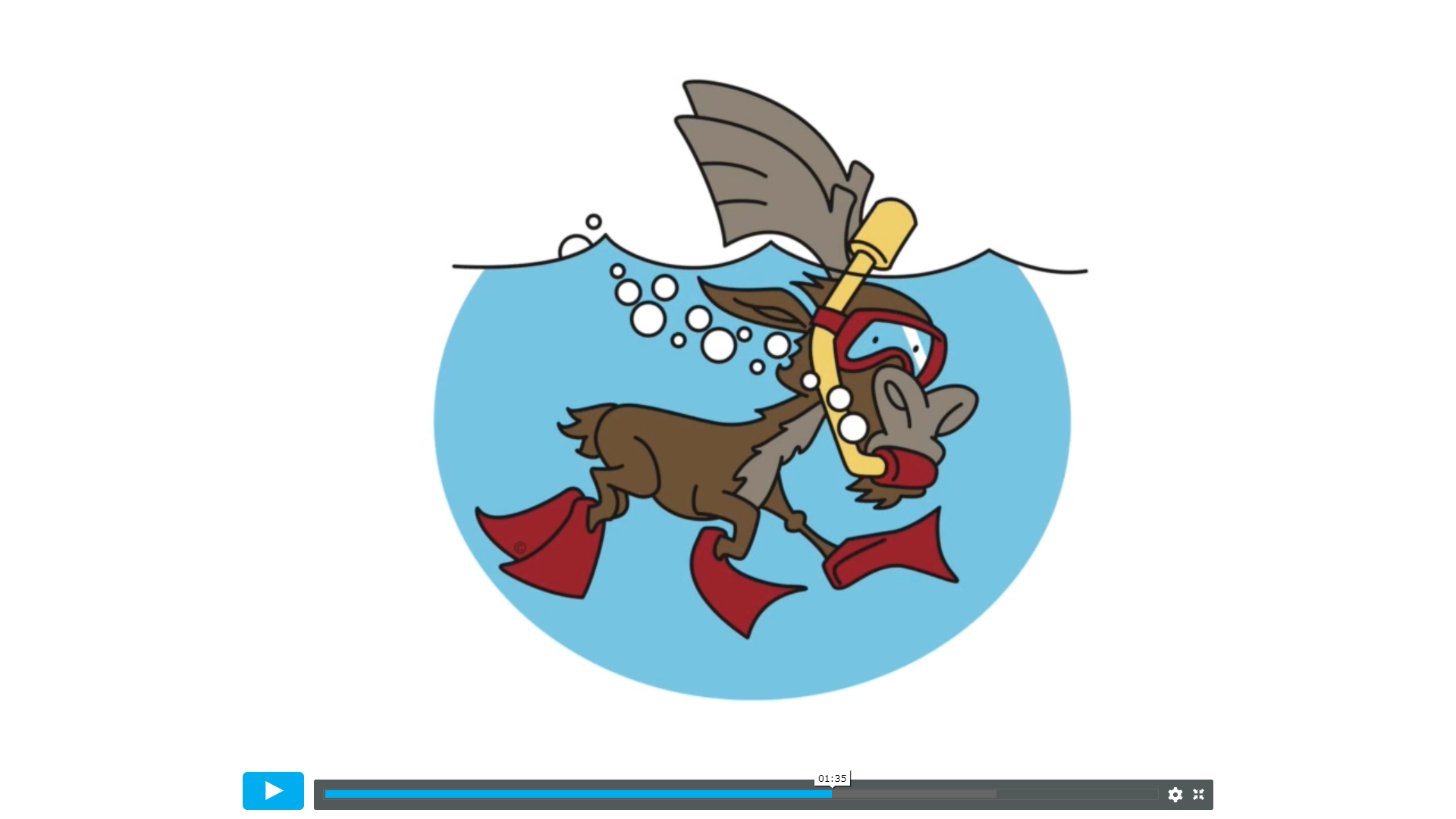 Stem Sentence: The key tells us how many items each symbol represents.
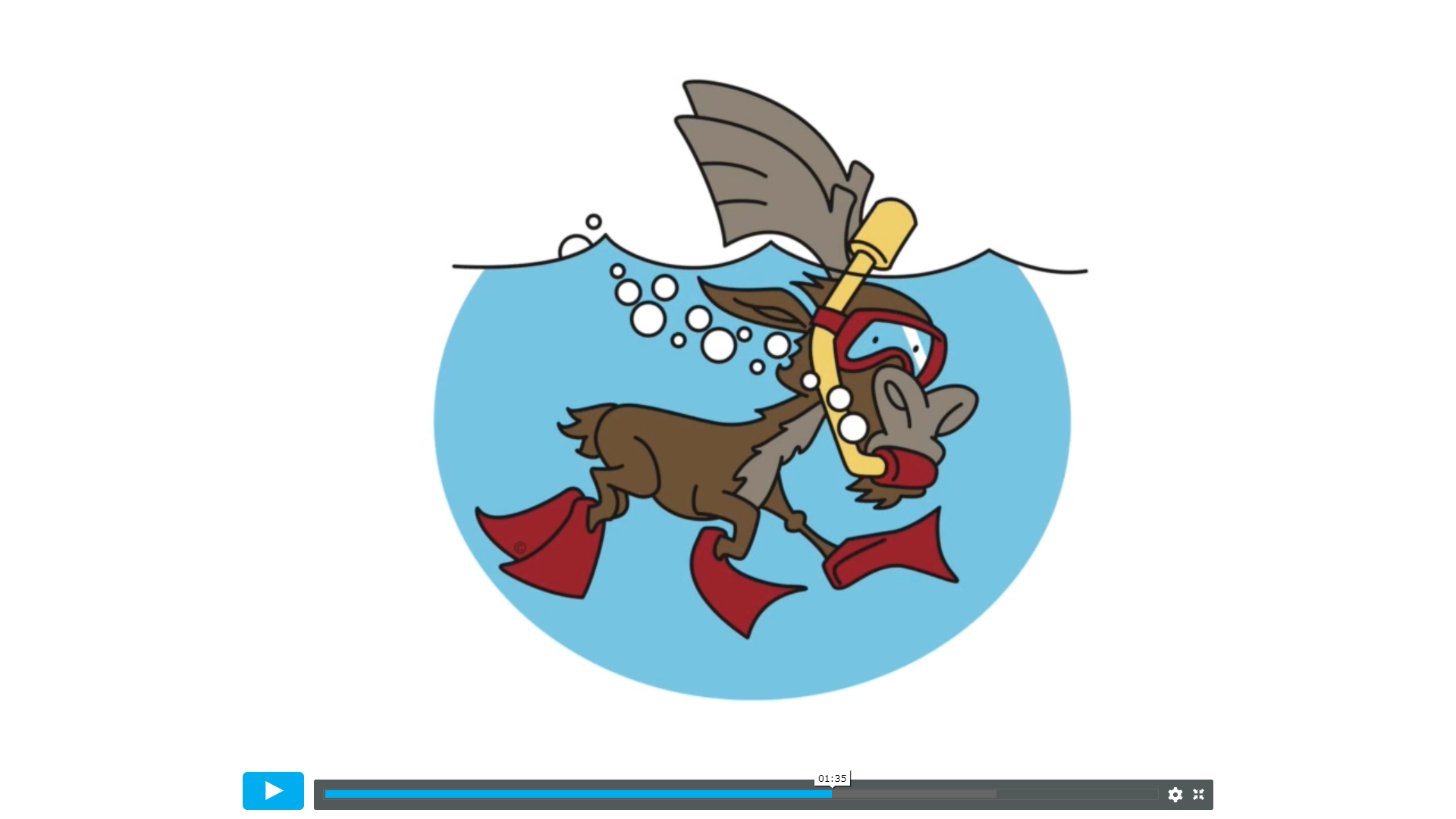 and row.
Solve it
The pictogram is about favourite animals. Label the animals.

 
                                                                







Write three statements.
Ask three questions.
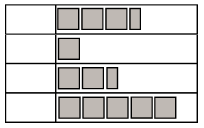 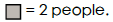 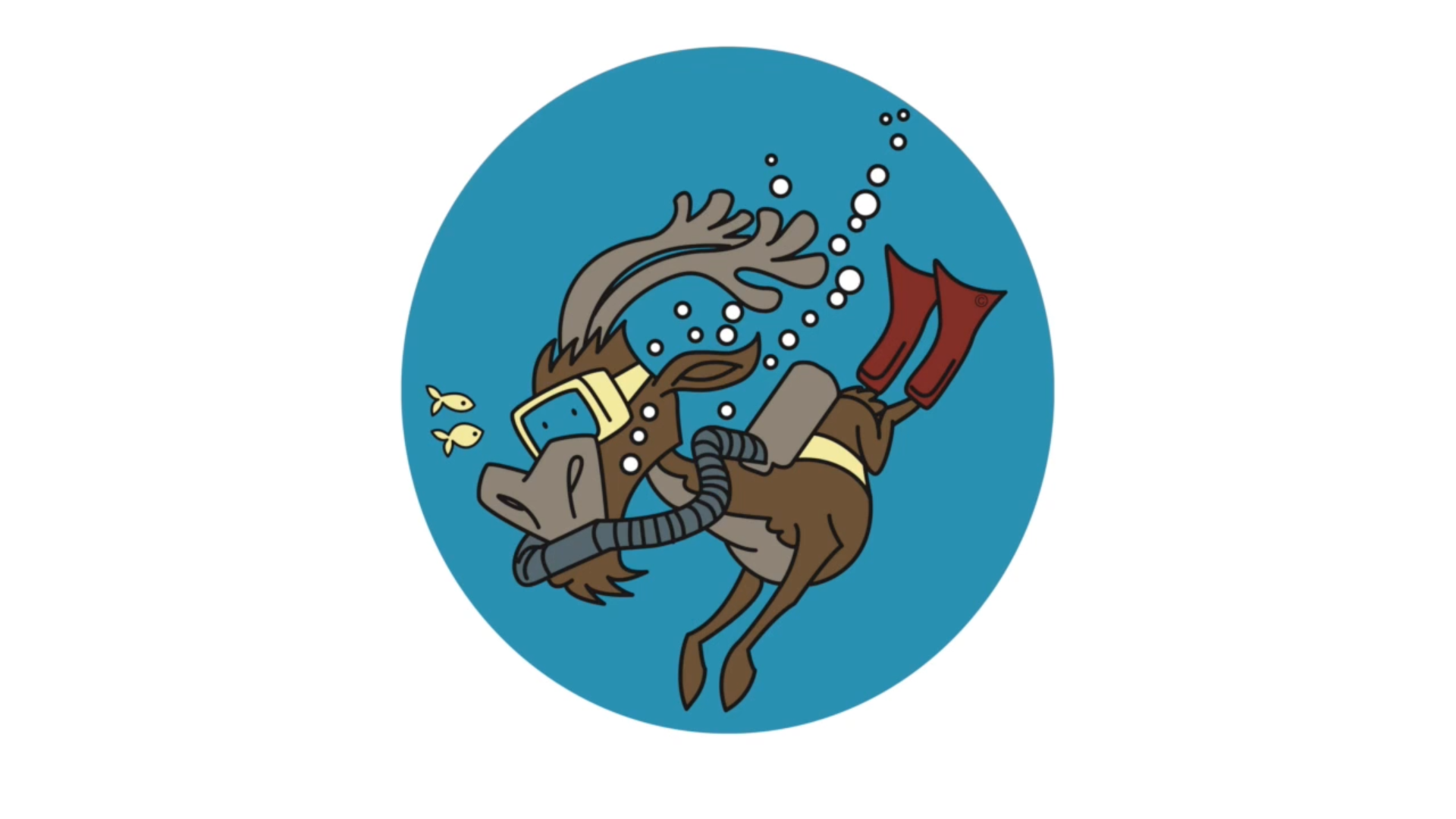 Stem Sentence: The key tells us how many items each symbol represents.
and row.
Coming together to feel successful. Confirming the learning.
data    table  headings

column     most   least

tally chart  pictogram

symbol       represents
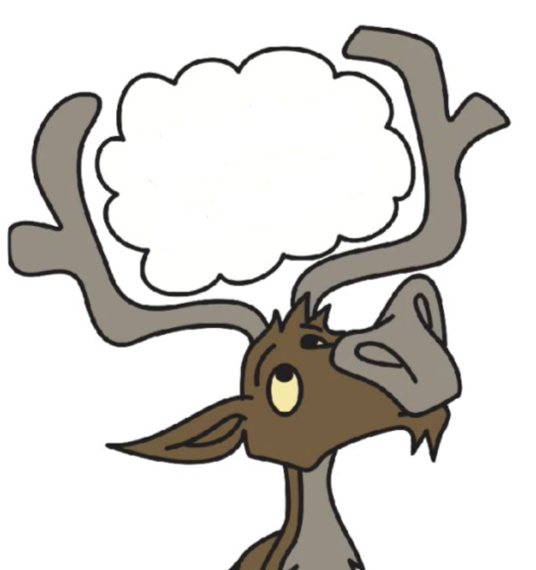 What have 
we learnt?
Stem Sentence: The key tells us how many items each symbol represents.